Never Give Up!
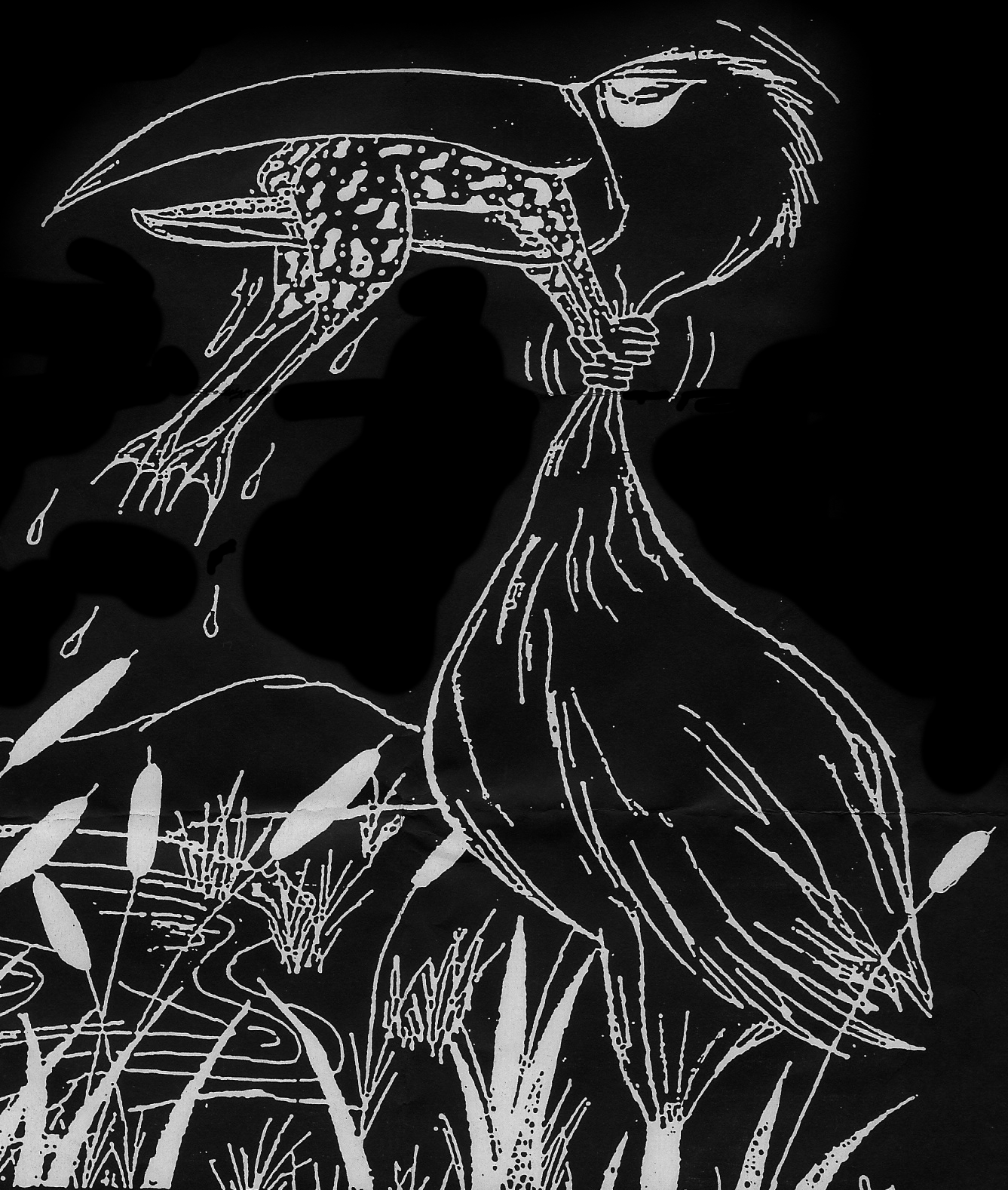 Exodus 17:8-13
Perseverance Requires...
Personal Commitment
Matthew 6:33
Perseverance Requires...
Personal Commitment
Personal Conviction
Acts 4:12
2Peter 1:3
2Thessalonians 1:8
Perseverance Requires...
Personal Commitment
Personal Conviction
Personal Knowledge
2Timothy 2:15